Bonjour!
mercredi, le vingt-six octobre
Travail de cloche
Qui est un médecin qui est complètement fictif?
Bonjour!
mercredi, le vingt-six octobre
Aujourd’hui, chez Père Noel, il fait froid.
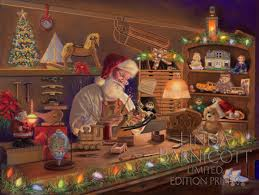 François Ier
aérobique alphabet
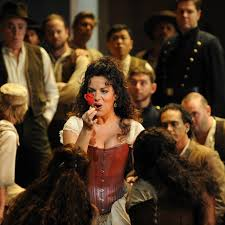 Lisez le courriel à p. 131. 

Quels sont les problèmes d’enfant?

Choississez un partenaire

Preparez une conversation entre la grand-mère et le petit-enfant où les deux discutent le problème. Souvenez-vous: vous vous aimez et vous voulez resoudre le problème.
Devoirs
Billet de sortie
Devez-vous partager la salle de bains chez vous? Avec qui? Est-ce que vous vous disputez?